Lec-4 : Unified Modeling Language (UML)
1
Unified Modeling Language (UML)
UML (Unified Modeling Language) is a graphical language that is suit-able to express software or system requirements, architecture, and design.
UML used for both database and software modeling
UML modeling also supports multiple views of the same system.
2
UML diagrams
Can be categorized as the fallowing:
Structural diagrams: 
Show the building blocks of your system—features that don’t change with time. 
Ex: Class diagram
Behavioral diagrams:
Show how your system responds to requests or otherwise evolves over time.
Ex: Use case diagram
Interaction diagrams: 
Is a type of behavioral diagram. 
To depict the exchange of messages within a collaboration (a group of cooperating objects).
Ex: Sequence diagram & Collaboration diagram
3
UML Diagrams
Another way of categorizing UML diagram:

Static diagrams
to show the static features of the system. (no change)
Dynamic diagrams
to show how your system evolves over time.
Functional diagrams: 
to show the details of behaviors and algorithms.
4
Object-oriented analysis (OOA)
Trying to figure out what the users and customers of a software effort want the System to do.
Builds a “real-world” model from requirements
 client interviews, domain knowledge, real-world experience collected in use cases and other simple notations
OOA models address three aspects of the system (its objects)
class structure and relationships
sequencing of interactions and events
data transformations and computations
5
Static Modeling using theUnified Modeling Language (UML)
 UML Class Diagrams
6
ClassName
attributes
operations
Classes
A class is a description of a set of 
objects that share the same attributes,
operations, relationships, and semantics.

Graphically, a class is rendered as a 
rectangle, usually including its name,
attributes, and operations in separate,
designated compartments.
ClassName
attributes
operations
Class Names
Class naming:  Use singular names because each class represents a generalized 	version of a singular object.
The name of the class is always appears in the top-most compartment.
Person
name      : String
address   : Address
birthdate : Date
ssn          : Id
Class Attributes
An attribute is a named property of a 
class that describes the object being modeled.
In the class diagram, attributes appear in 
the second compartment just below the 
name-compartment.
An object class is an abstraction over a set of objects with common: attributes (states) and and the services (operations) (methods), provided by each object.
Class Attributes (Cont’d)
Attributes are usually listed in the form:

        attributeName : Type

A derived attribute is one that can be
computed from other attributes, but
doesn’t actually exist. For example,
a Person’s age can be computed from 
his birth date. A derived attribute is 
designated by a preceding ‘/’ as in:

      / age : Date
Person
name      : String
address   : Address
birthdate : Date
/ age        : Date
ssn          : Id
Person
name      : String
address   : Address
birthdate : Date
ssn          : Id
eat
sleep
work
play
Class Operations
What the class knows
Operations describe the class behavior 
and appear in the third compartment.
What the class does
Person
Person
name      : String
birthdate : Date
ssn          : Id
Person
eat()
sleep()
work()
play()
Person
name
address
birthdate
eat
play
Depicting Classes
When drawing a class, you needn’t show attributes and operation in every diagram.
Class diagrams provide the representations used by the developers.
Person
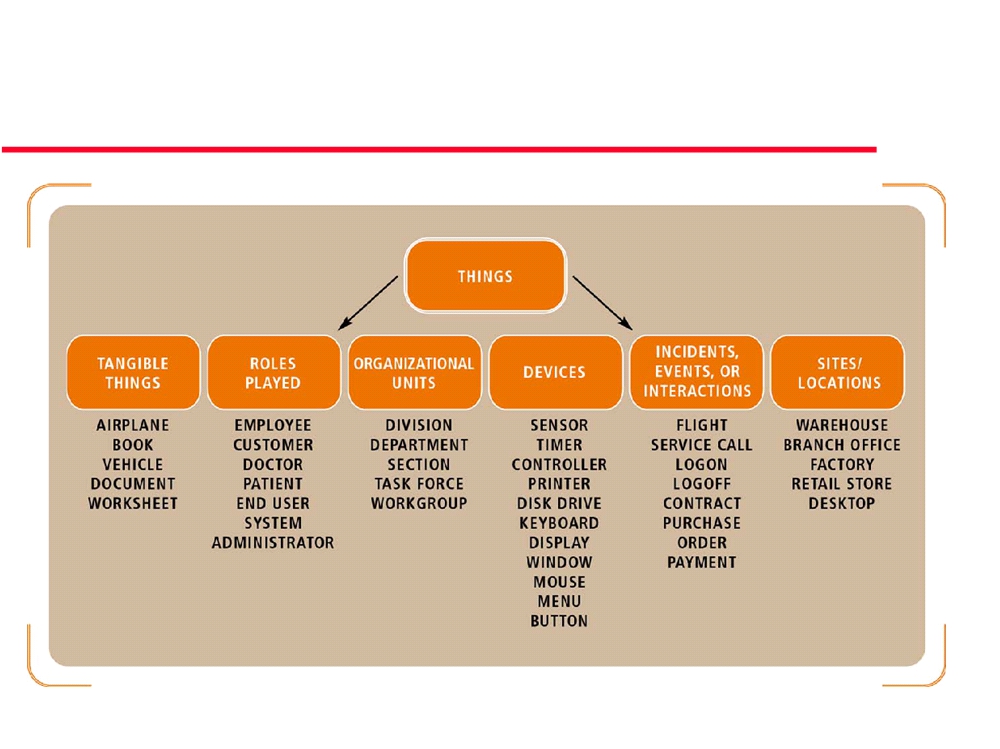 Objects
13
Generalization Relationships
Person
A generalization connects a subclass to its superclass. It denotes an inheritance of attributes and behavior from the superclass to the subclass and indicates a specialization in the subclass of the more general  superclass.
Student
(Cont’d)
UML permits a class to inherit from multiple superclasses.
Student
Employee
TeachingAssistant
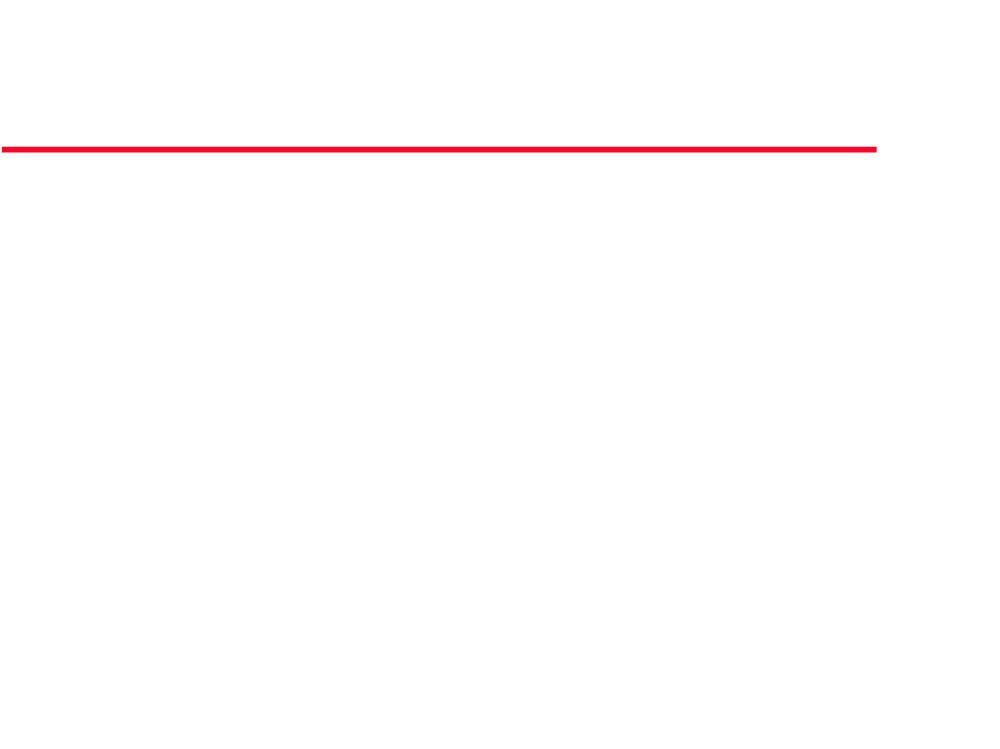 Association, aggregation and composition
When considering the 3 relationships: association, aggregation and composition,
•
the most general relationship is association,
•
followed by aggregation
•
and, finally, composition.
16
Association Relationships
If two classes in a model need to communicate with each other, there must be link between them. 

An association denotes that link.
Student
Instructor
(Cont’d)
We can indicate the multiplicity of an association by adding multiplicity adornments to the line denoting the association. 

The example indicates that a Student has one or more Instructors:
Student
Instructor
1..*
(Cont’d)
The example indicates that every Instructor has one or more Students:
Student
Instructor
1..*
(Cont’d)
We can also indicate the behavior of an object in an association (i.e., the role of an object) using rolenames.
teaches
learns from
Student
Instructor
1..*
1..*
(Cont’d)
We can also name the association.
membership
Student
Team
1..*
1..*
(Cont’d)
We can specify dual associations.
member of
Student
Team
1..*
1..*
1
president of
1..*
Registration
modelNumber
serialNumber
warrentyCode
Product
Warranty
(Cont’d)
Associations can also be objects themselves, called link classes or an association classes.
next
LinkedListNode
previous
(Cont’d)
A class can have a self association.
Aggregations
We can model objects that contain other objects by way of special associations called aggregations and compositions.

An aggregation specifies a whole-part relationship between an aggregate (a whole) and a constituent part, where the part can exist independently from the aggregate. Aggregations are denoted by a hollow-diamond adornment on the association.

Example: a bank (whole) has customers (as parts) .Deleting a bank does not cascade deleting customers. Customers can move to another bank
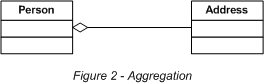 Scrollbar
Titlebar
Menu
Compositions
A composition indicates a strong ownership and coincident lifetime of parts by the whole (i.e., they live and die as a whole). Compositions are denoted by a filled-diamond adornment on the association.
Window
1
1
1
1
1
1 .. *
(Cont’d)
Example : A bank (whole) has many branches (parts). Branches can not exist independently of the whole (parts objects can NOT exist independently)
Deleting a bank (whole) cascades deleting branches (parts). But, if a branch (part) is deleted, the bank (whole) may remain.
27
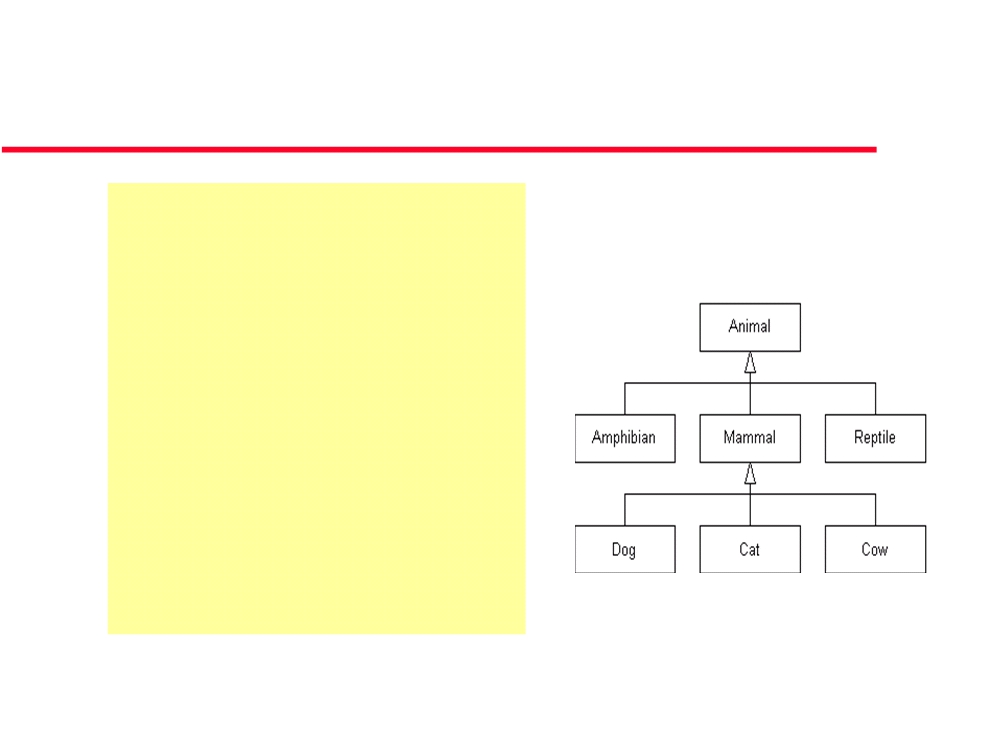 Inheritance: is a
“is a kind of”
is a association.
Child class ‘subclass’ can inherit attributes and operations from parentclass‘superclass’.
Example: An inheritance hierarchy in the animal kingdom
28
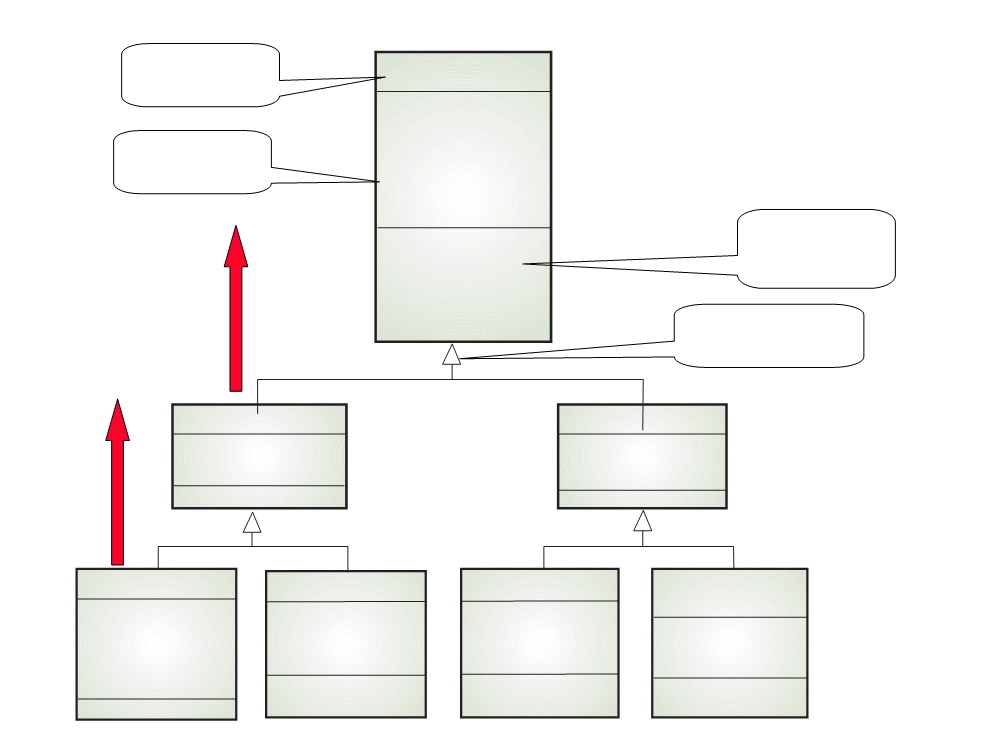 Class name
Library item
Library class hierarchy
Catalogue numberAcquisition dateCost
Attributes
TypeStatus
Number of  copies
MethodsOperations
Acquire ()Catalogue ()Dispose ()Issue ()
Is a
Generalisation
Return ()
Recorded itemTitle
Published item
Title
Is a
Publisher
Medium
Book
Film	Computer
Magazine
programDirector
AuthorEdition
YearIssue
Date of  release	VersionDistributor
Platform
Publication date
ISBN
29
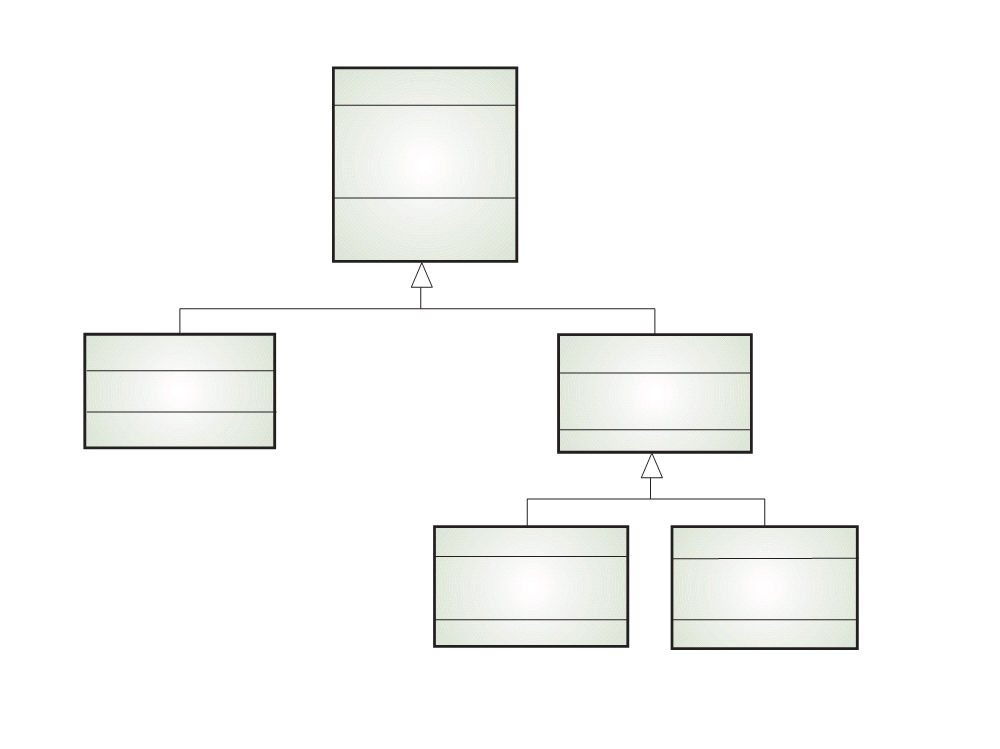 User class hierarchy
Library user
Name
AddressPhone
Registration #
Register ()De-register ()
Reader
Borrower
Items on loan
Affiliation
Max. loans
Staff
Student
Department
Major subject
Home address
Department phone
30
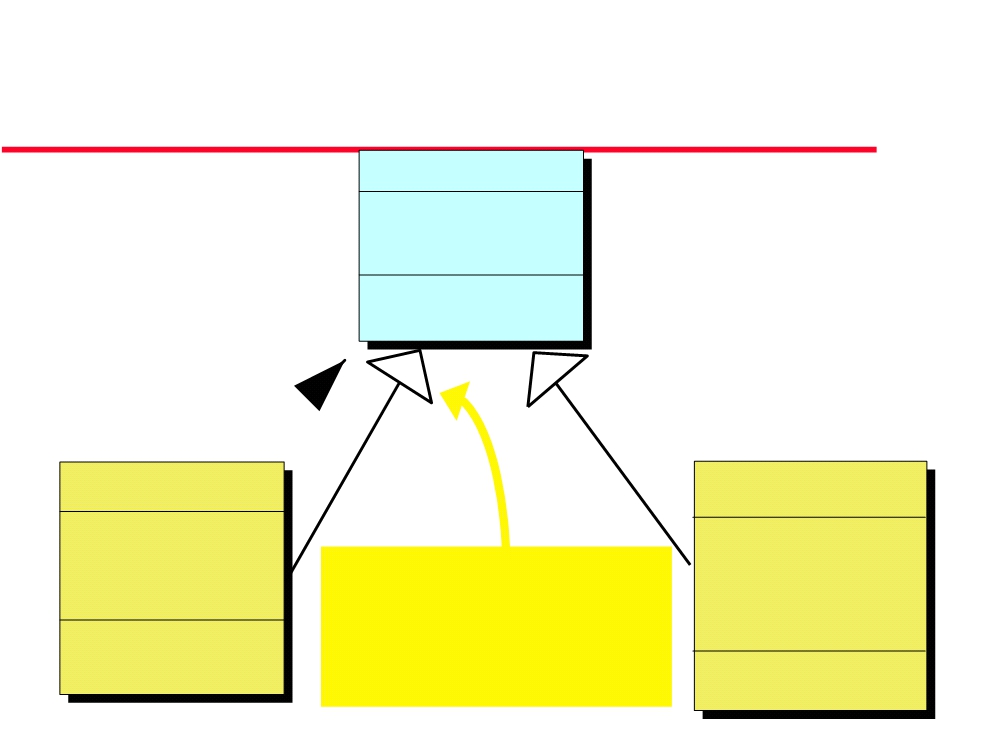 Hierarchy Diagram
(UML notation)
PERSON
Name, AddressPhone, Sex
Date of Birth
ChangeAddressEnquireDOB&Sex
ISA
CUSTOMER
EMPLOYEE
Balance
SIN
O/Due 30, 60, 90Credit Rating
Marital Status
This kind of arrowheadindicates that this
No. of DependantsDate Hired
Date Paid
Wage RateGiveRaise
CheckCrRatingAgeBalances
relationship is one ofsubclassing
CalcMonthPay
31
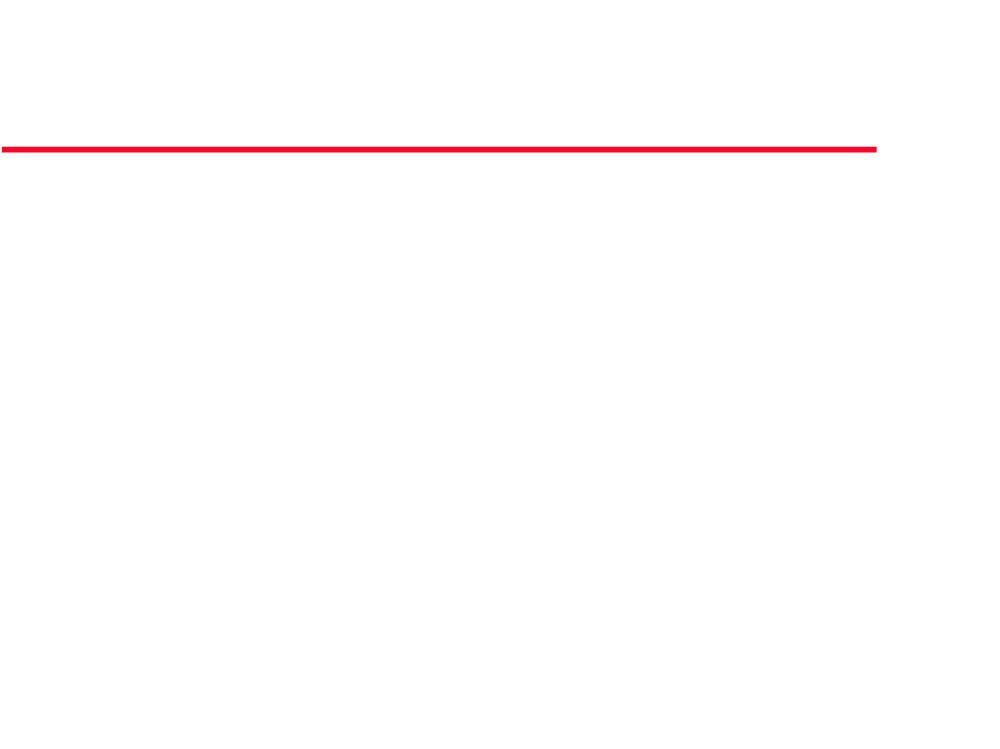 Multiple inheritance
Rather than inheriting the attributes and services from a single parent class, a system which supports multipleinheritance allows object classes to inherit from several super-classes.
32
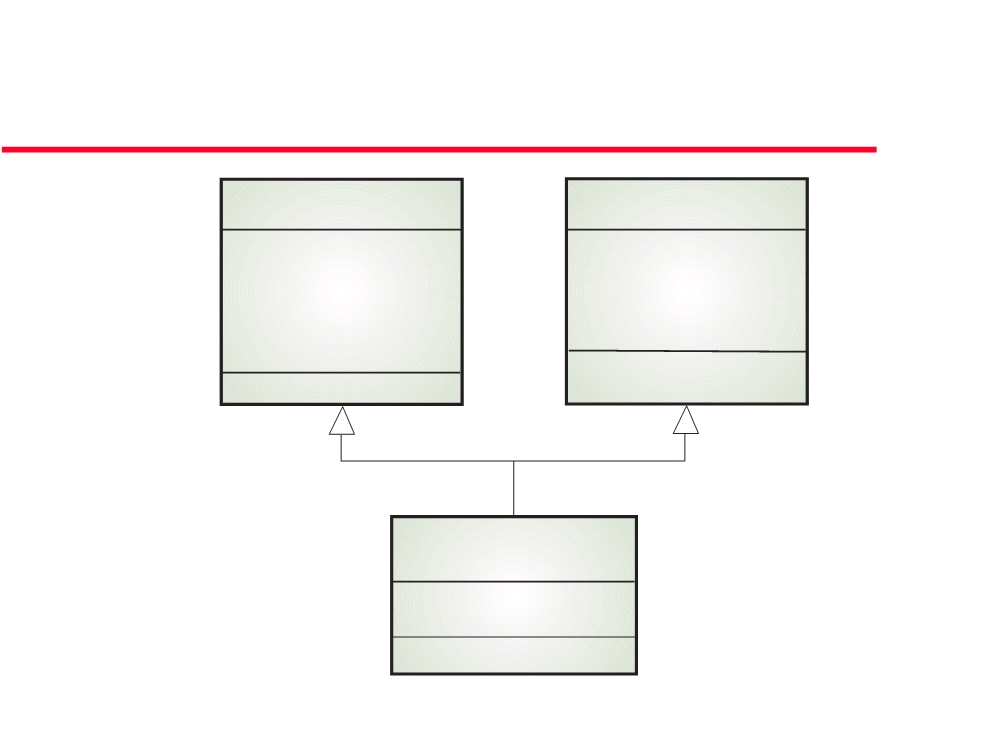 Example: Multiple inheritance
The talking book
Book
Voice recording
AuthorEdition
SpeakerDuration
Publication dateISBN
Recording date
Talking book
# Tapes
33
Summary of UML Class Diagram Notation
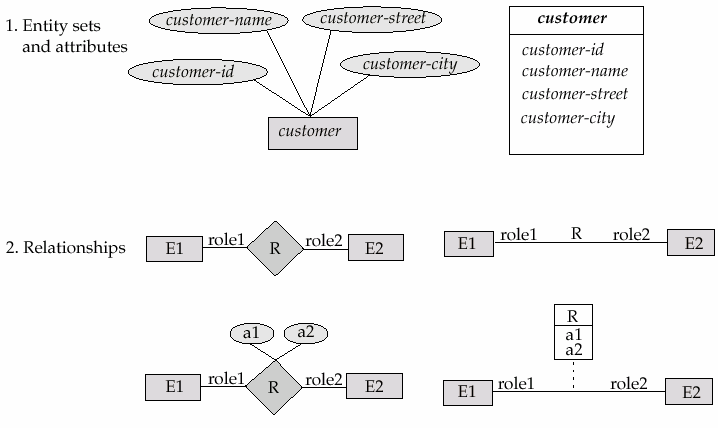 34
Summary of UML Class Diagram Notation
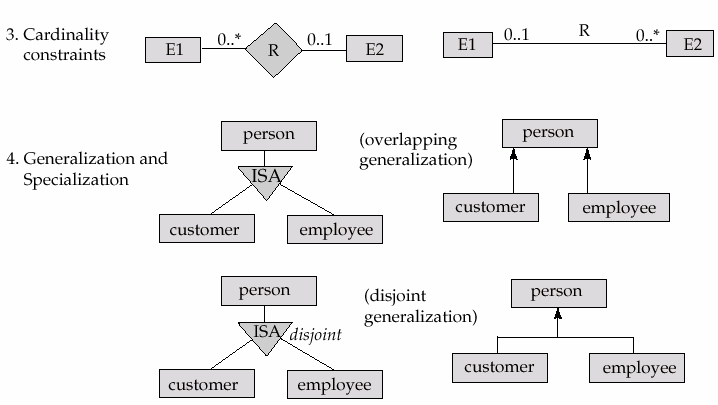 35
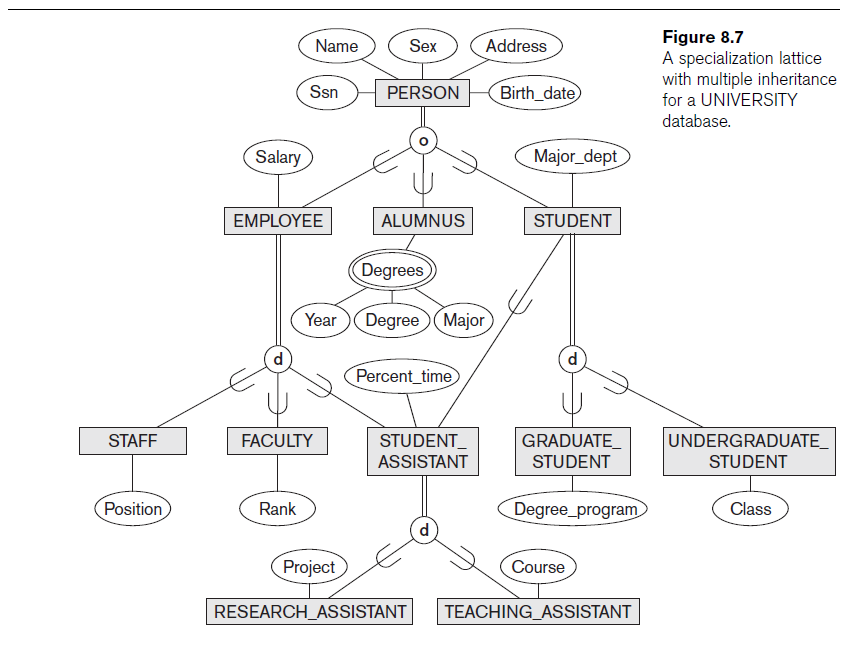 36
UML Example for Displaying Specialization / Generalization
37
UML Diagrams
Another  way of categorizing UML static diagram:

Component Diagrams
Show the organizations and dependencies among software components.

Deployment Diagrams
Represent the distribution of components across the hardware topology
38
Component Diagrams
39
Deployment Diagrams
40